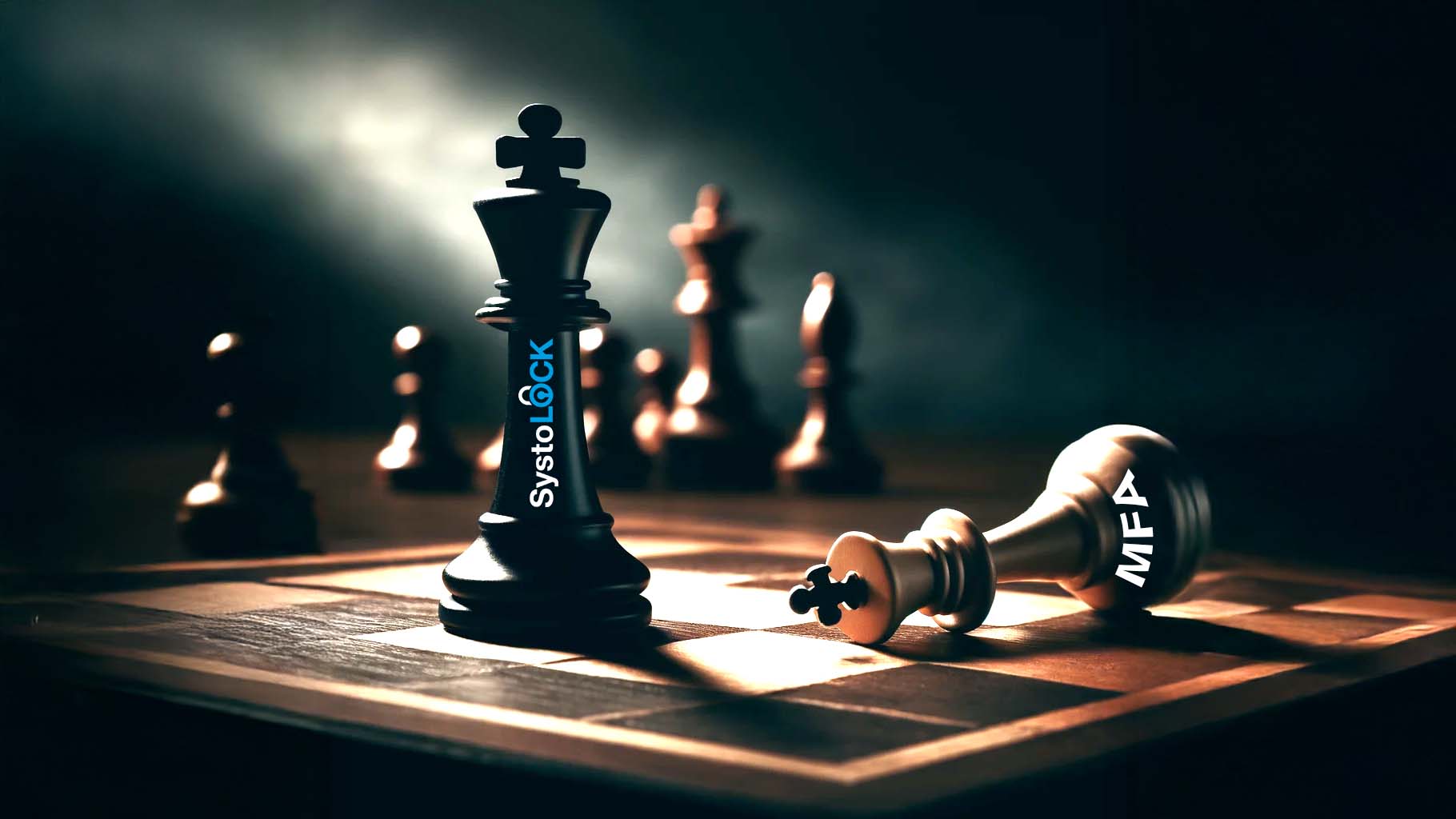 MFA ist tot, es lebe MFA!
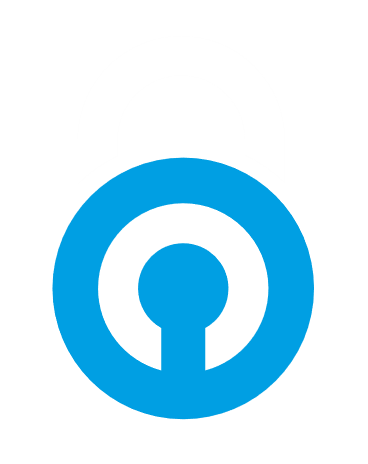 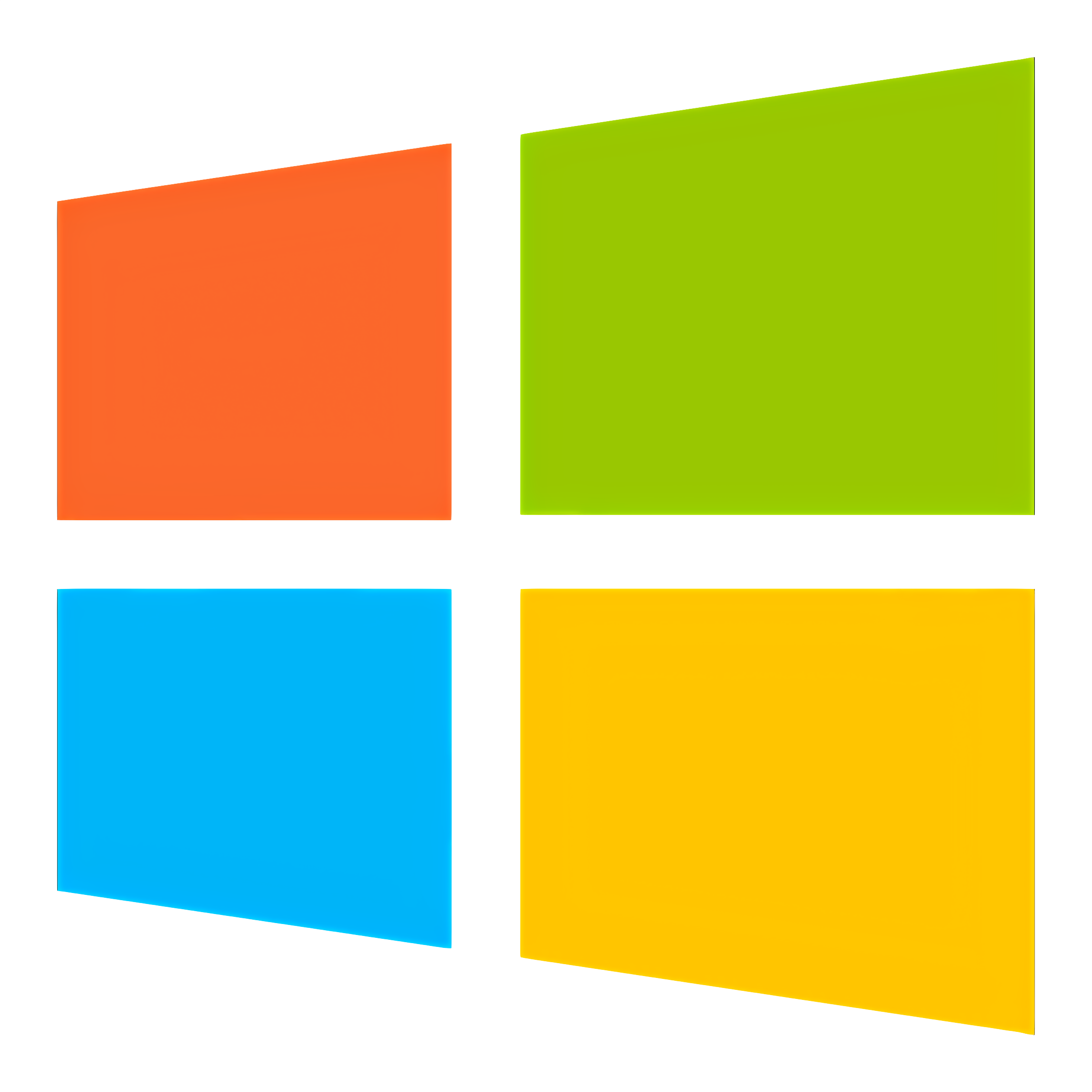 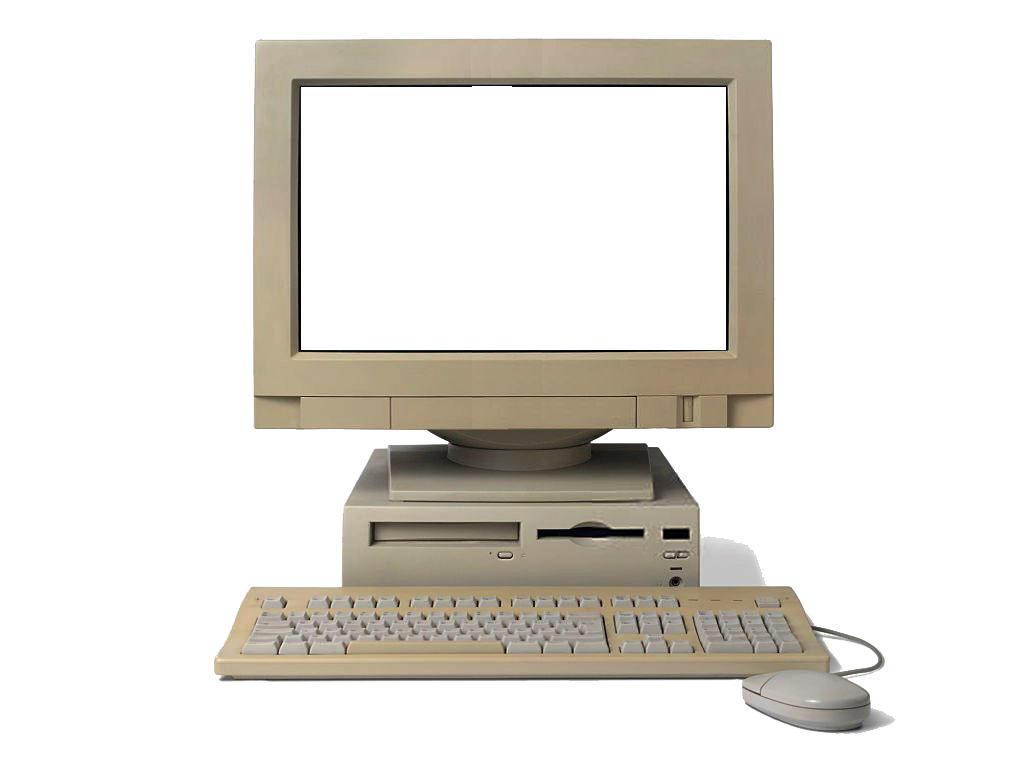 Regel
Richtlinien
Brute-Force
Resets
Sperrungen
Post-It Notes
U.v.m.
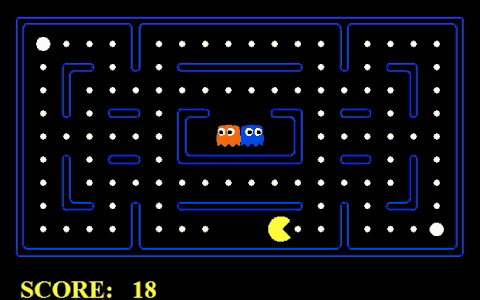 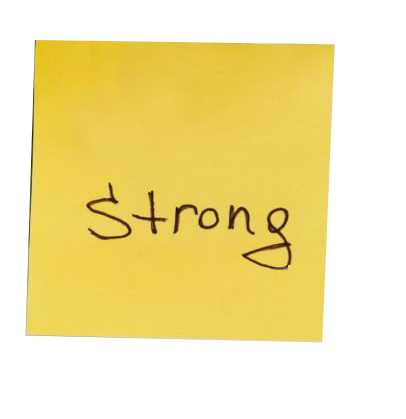 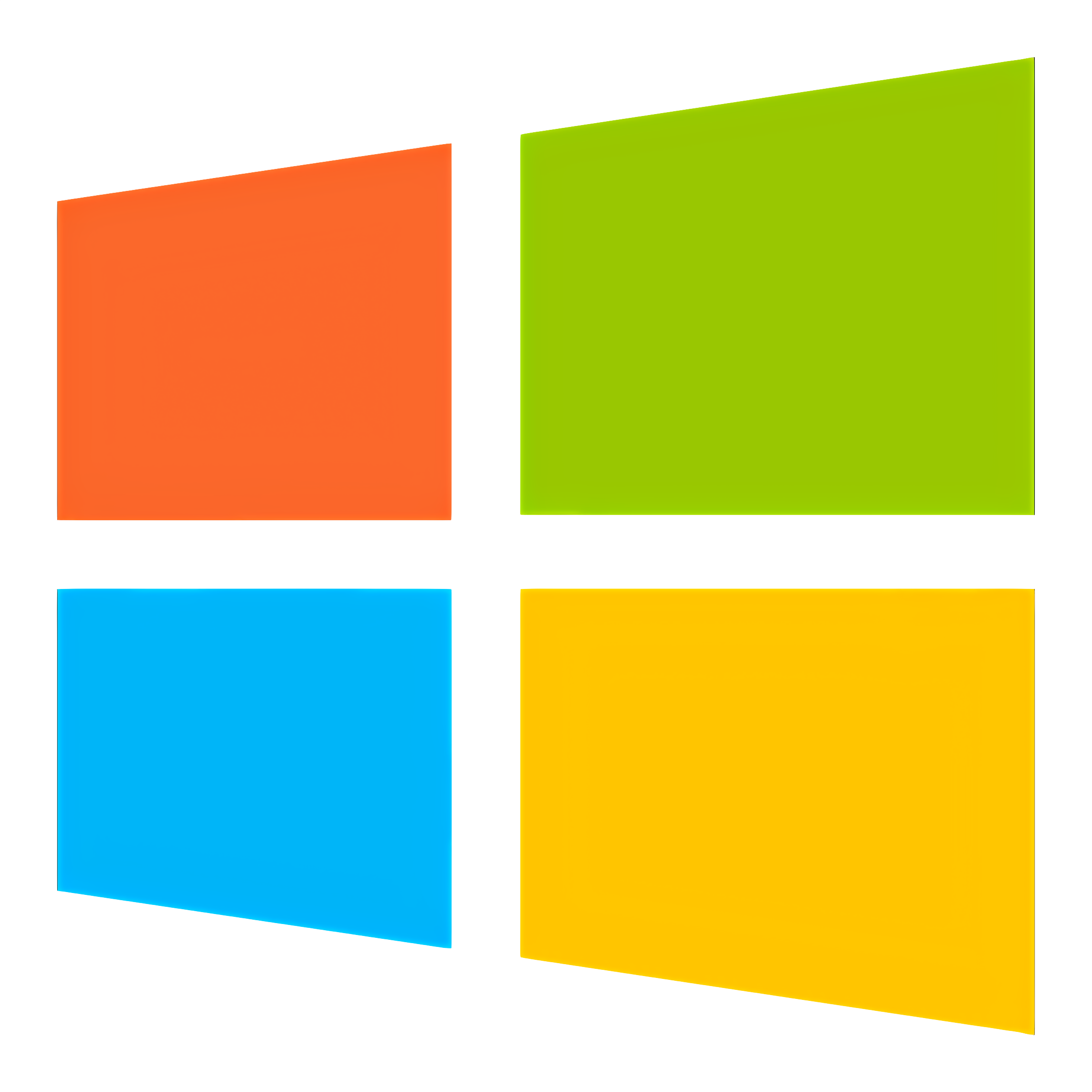 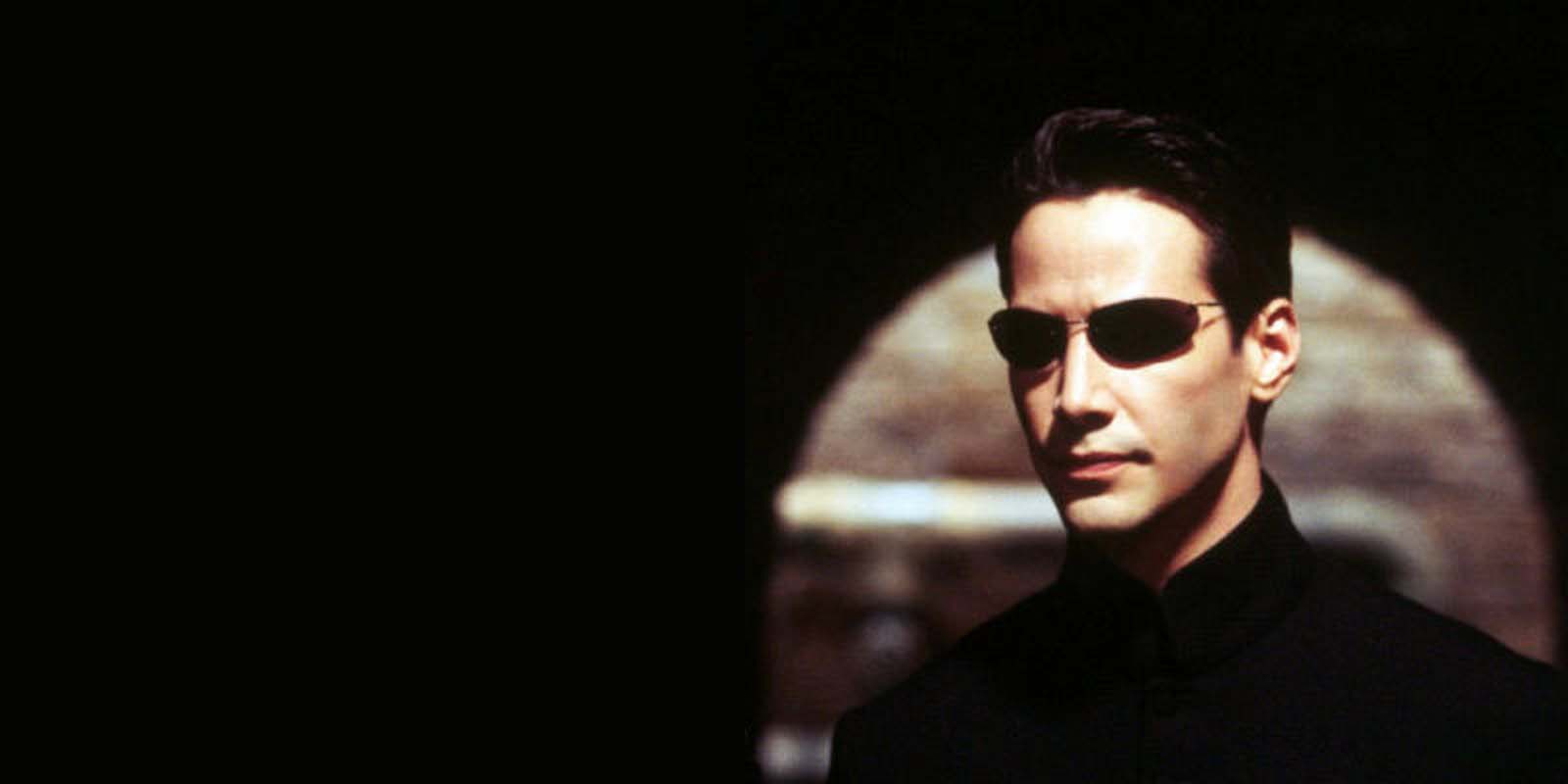 Die Erlösung kommt 
und heißt MFA
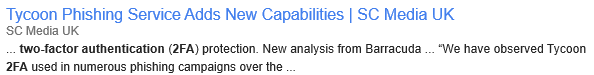 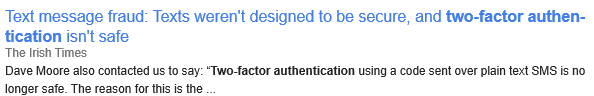 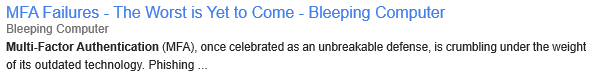 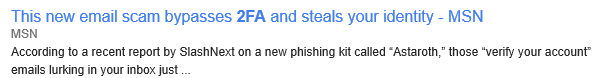 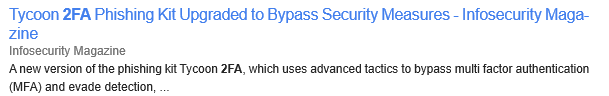 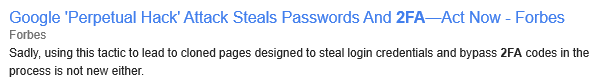 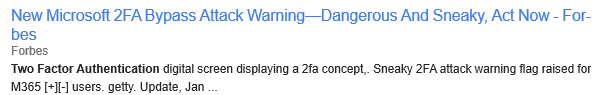 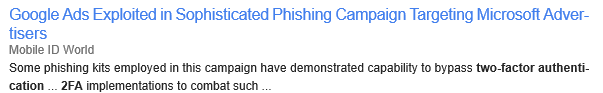 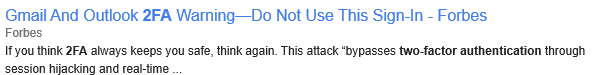 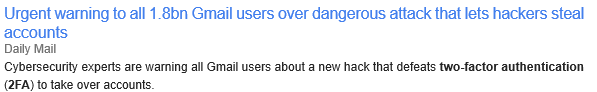 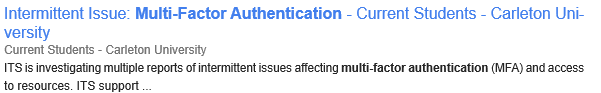 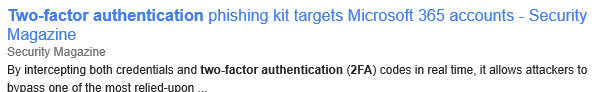 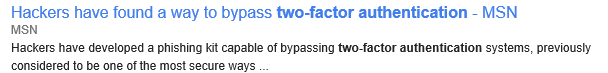 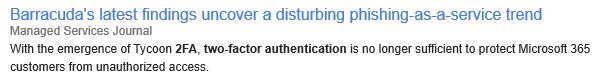 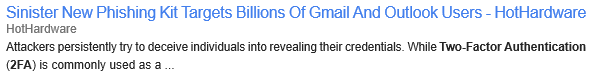 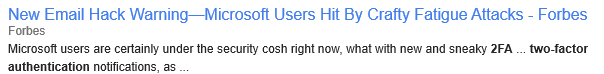 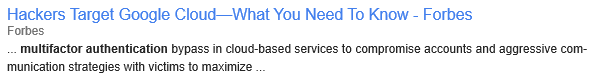 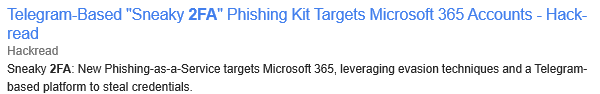 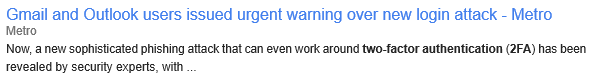 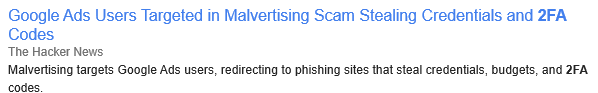 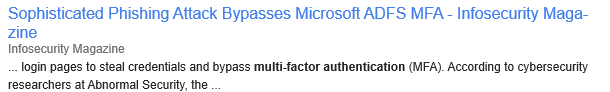 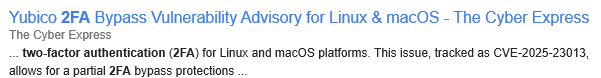 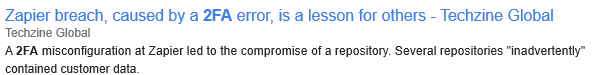 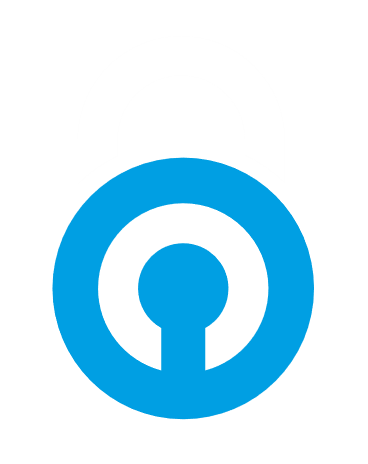 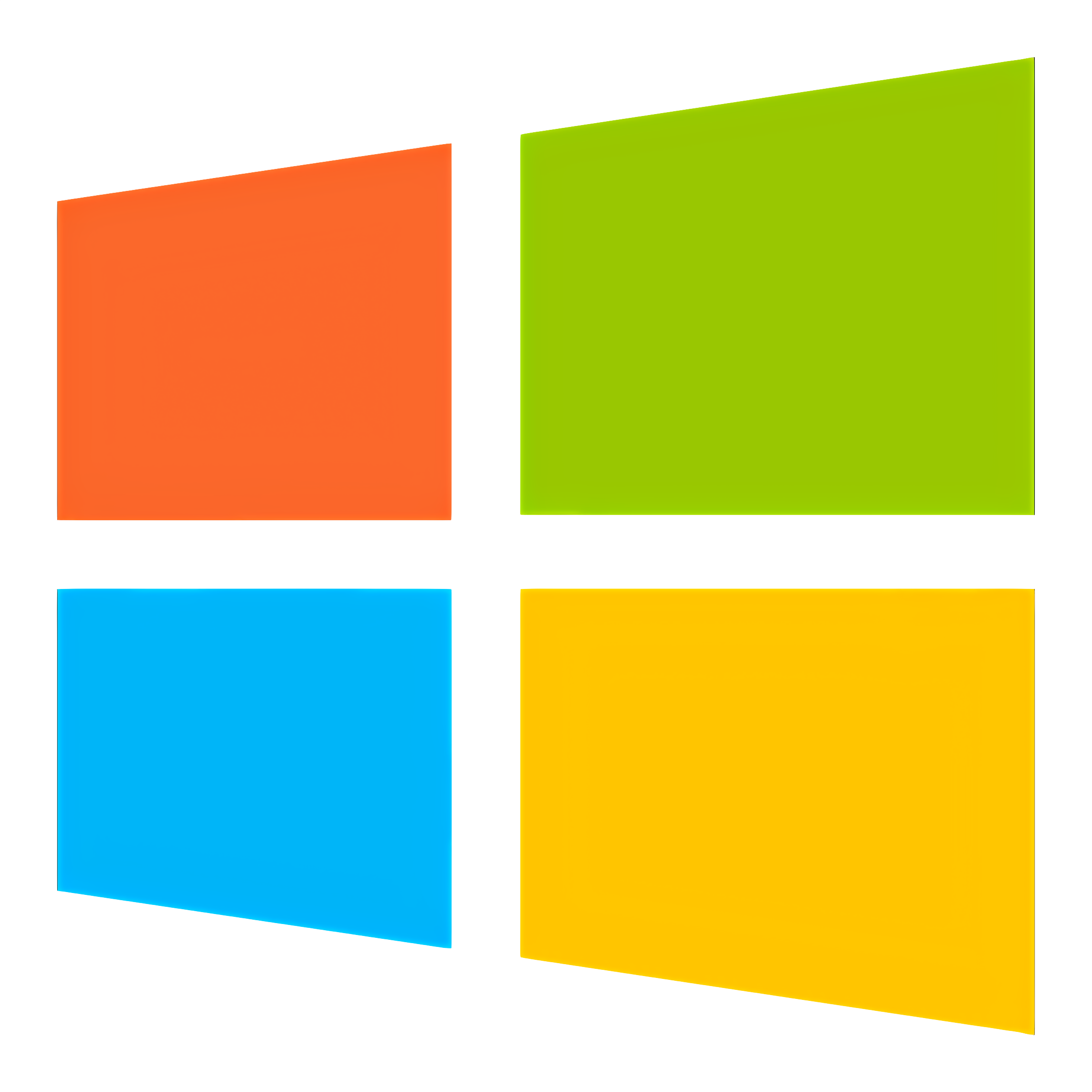 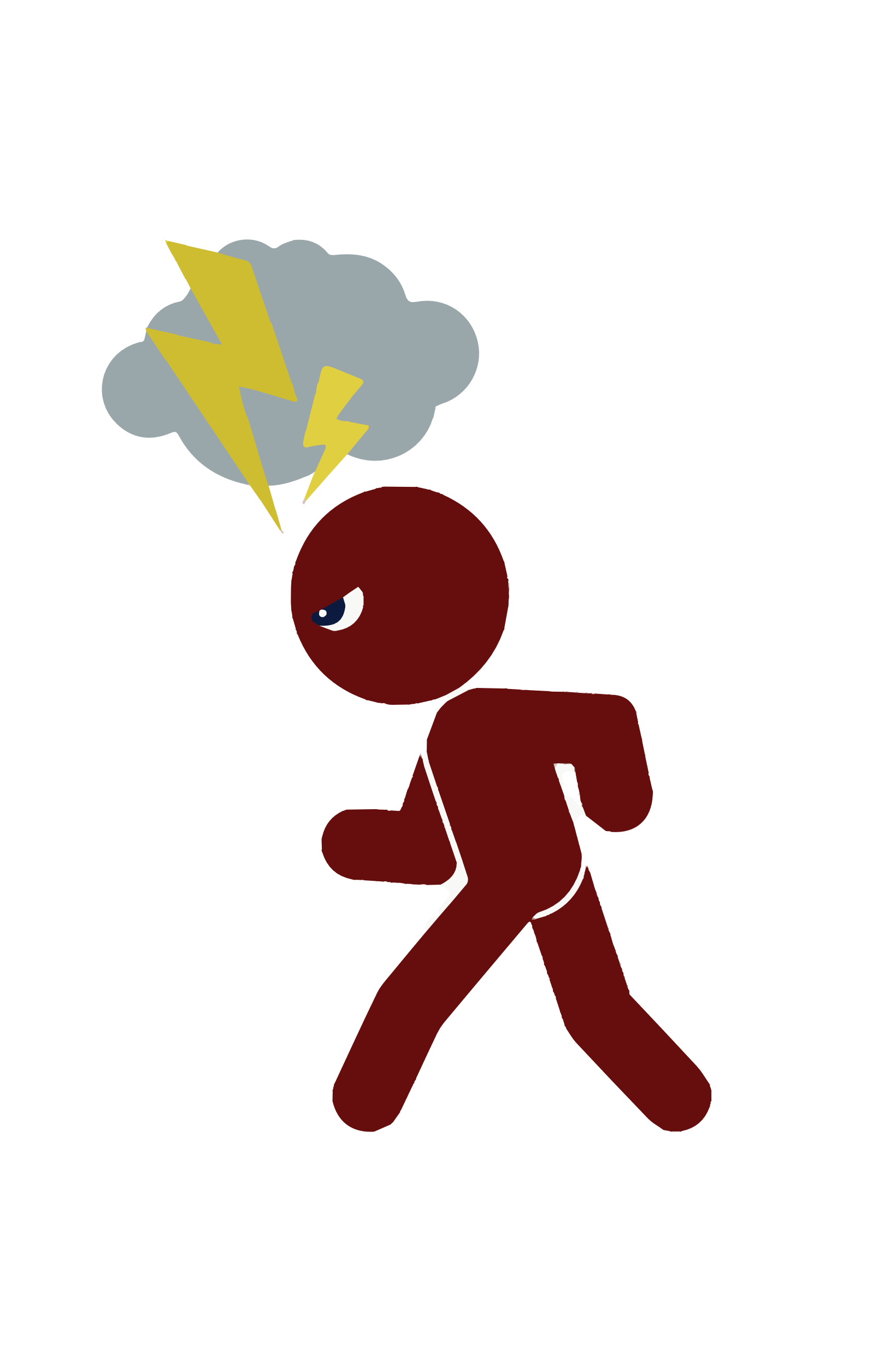 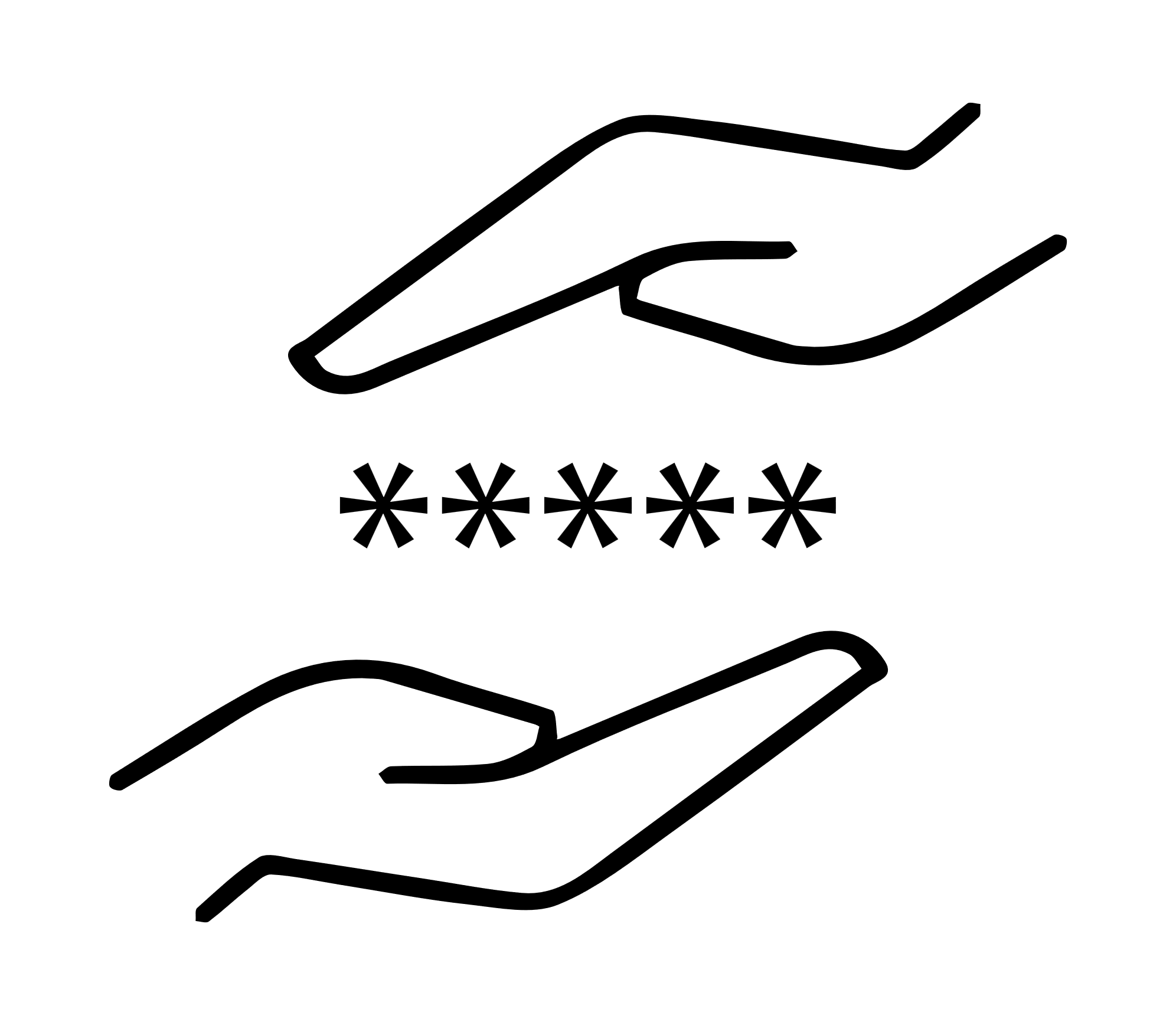 Conditional access
Verhaltens-Analyse
Geo-Location
Richtlinien
2. Faktor
. . .
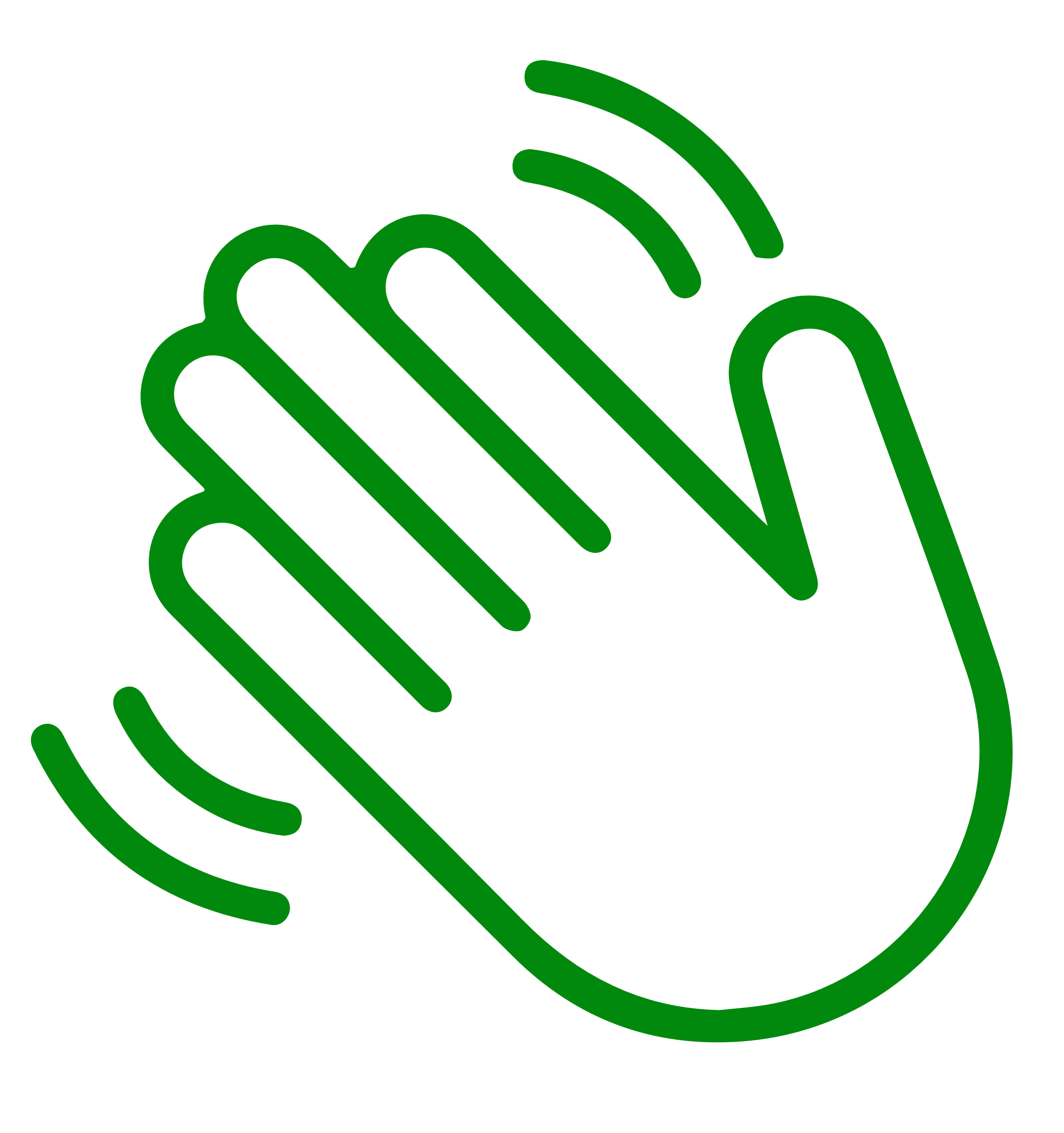 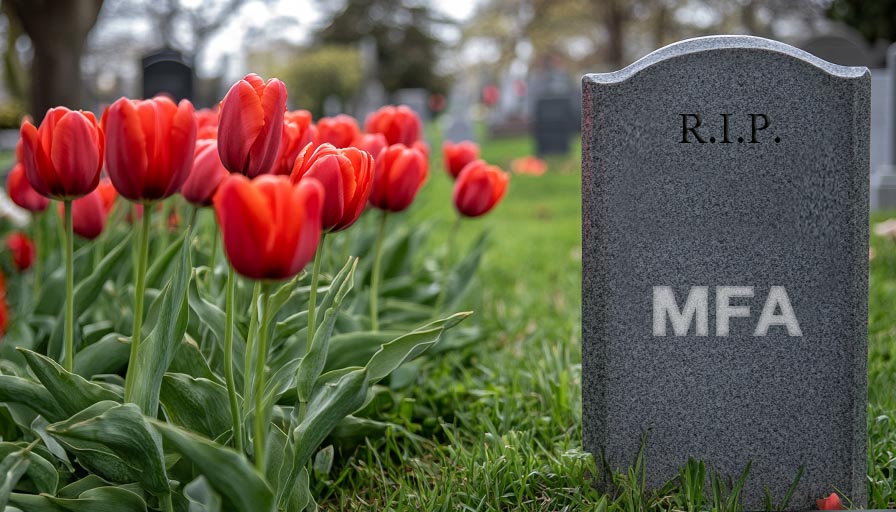 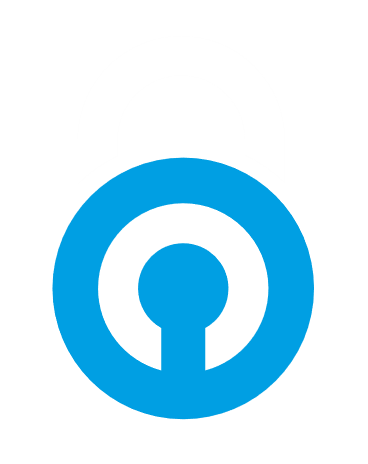 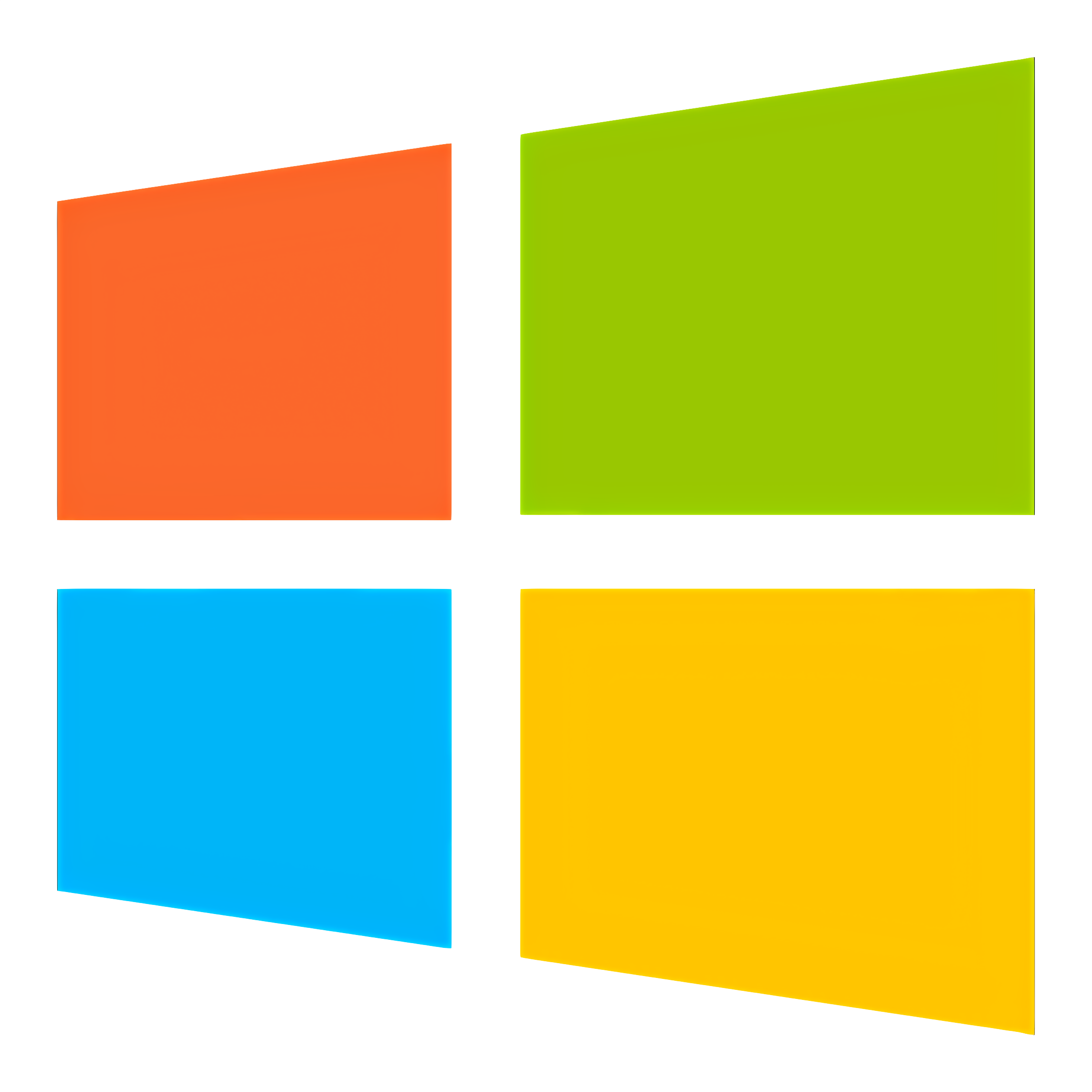 MFA
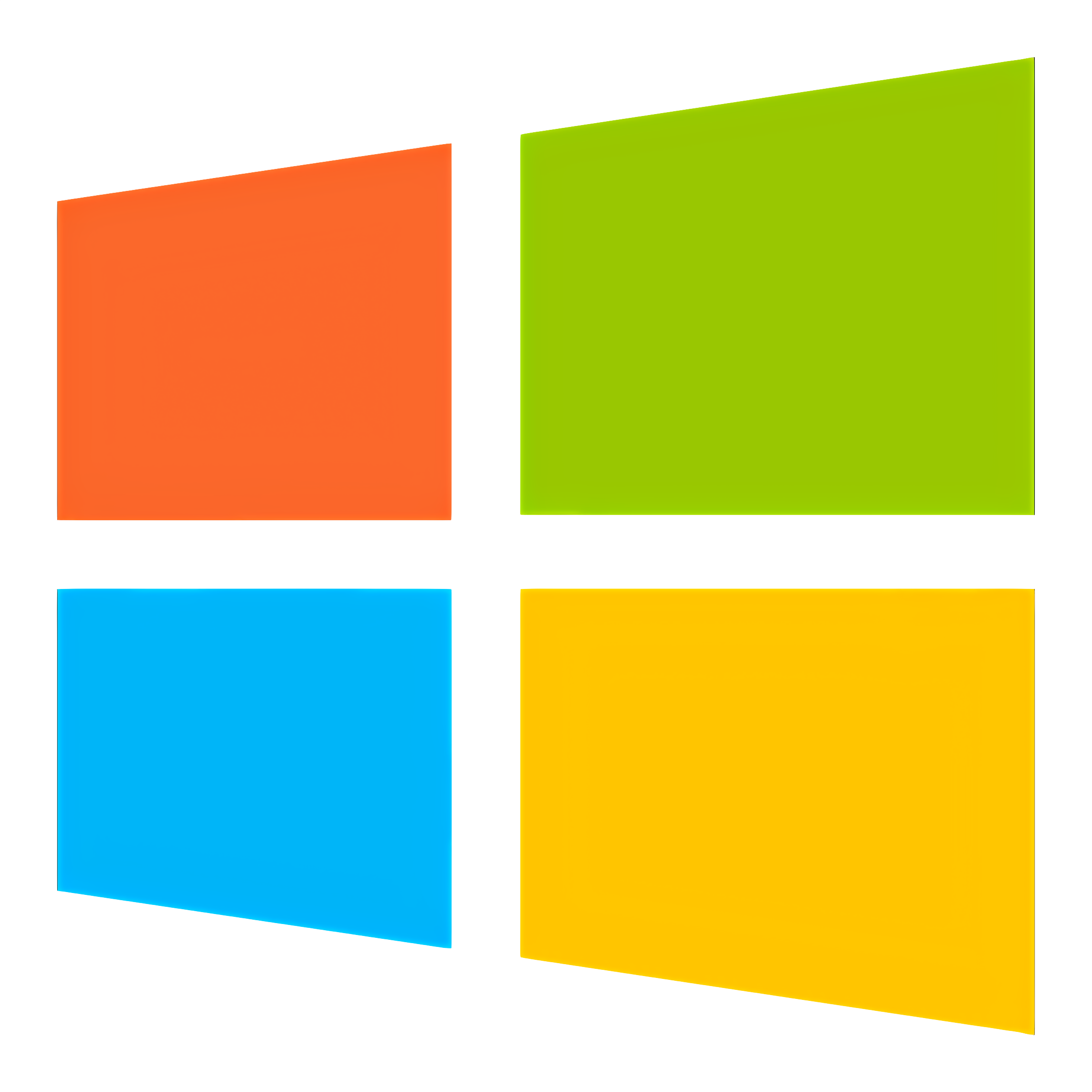 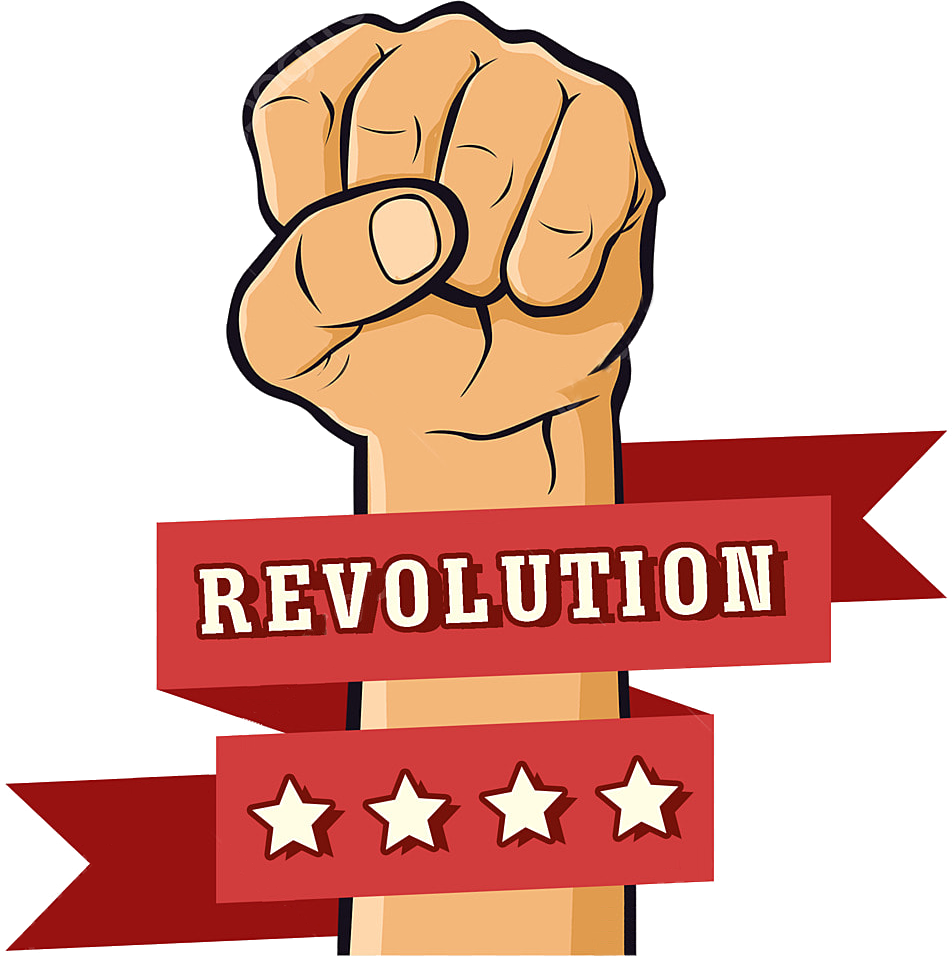 Passwort-frei
Revolution
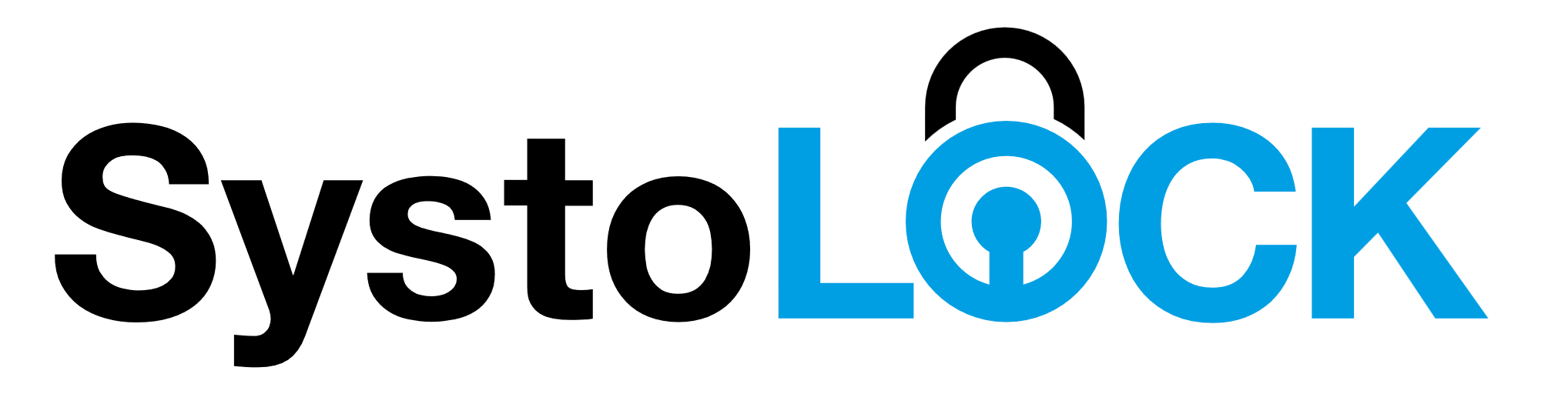 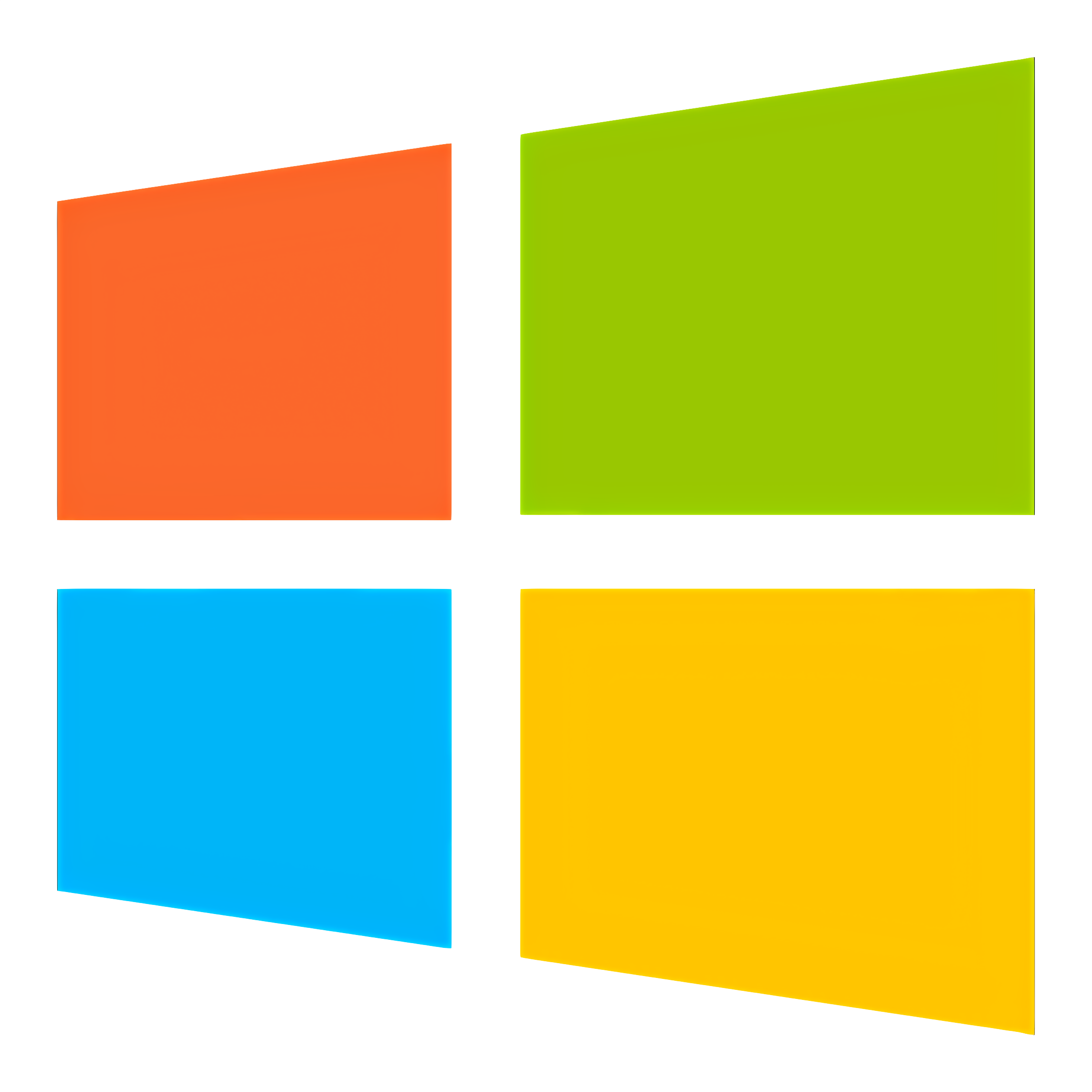 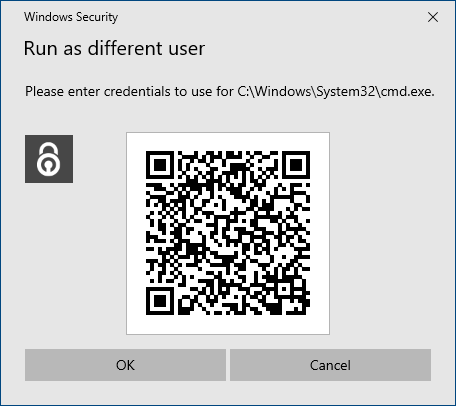 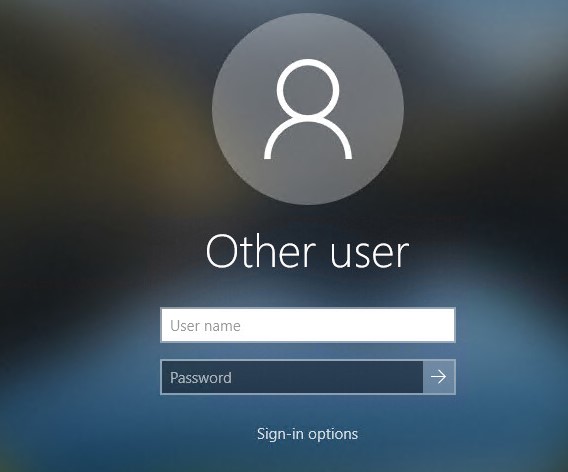 MFA-Daten
Anmelde-Daten
PIN+OTP
Key/Device-Bindung
Bluetooth
Biometrie
NFC
FIDO
Nachher
Vorher
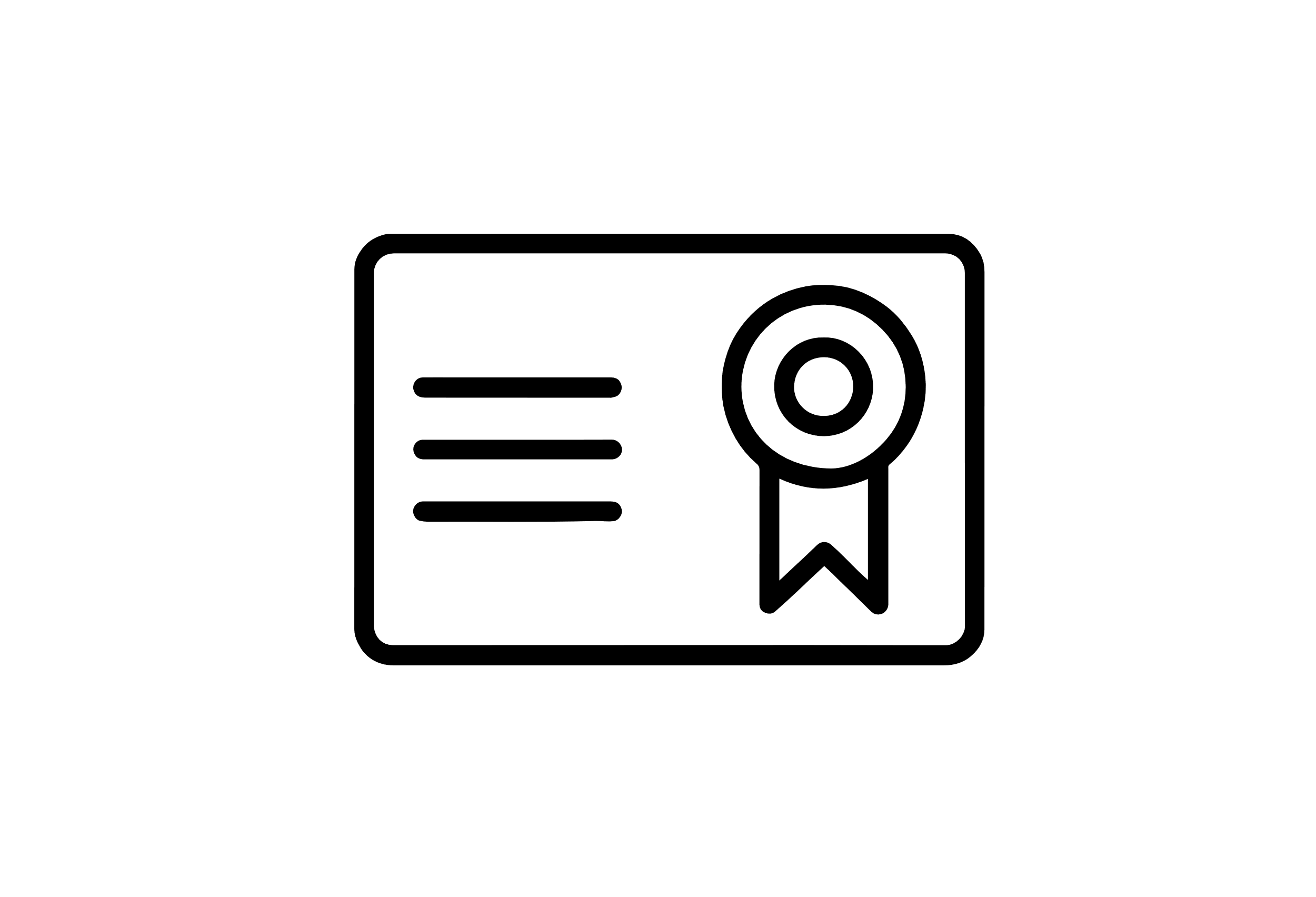 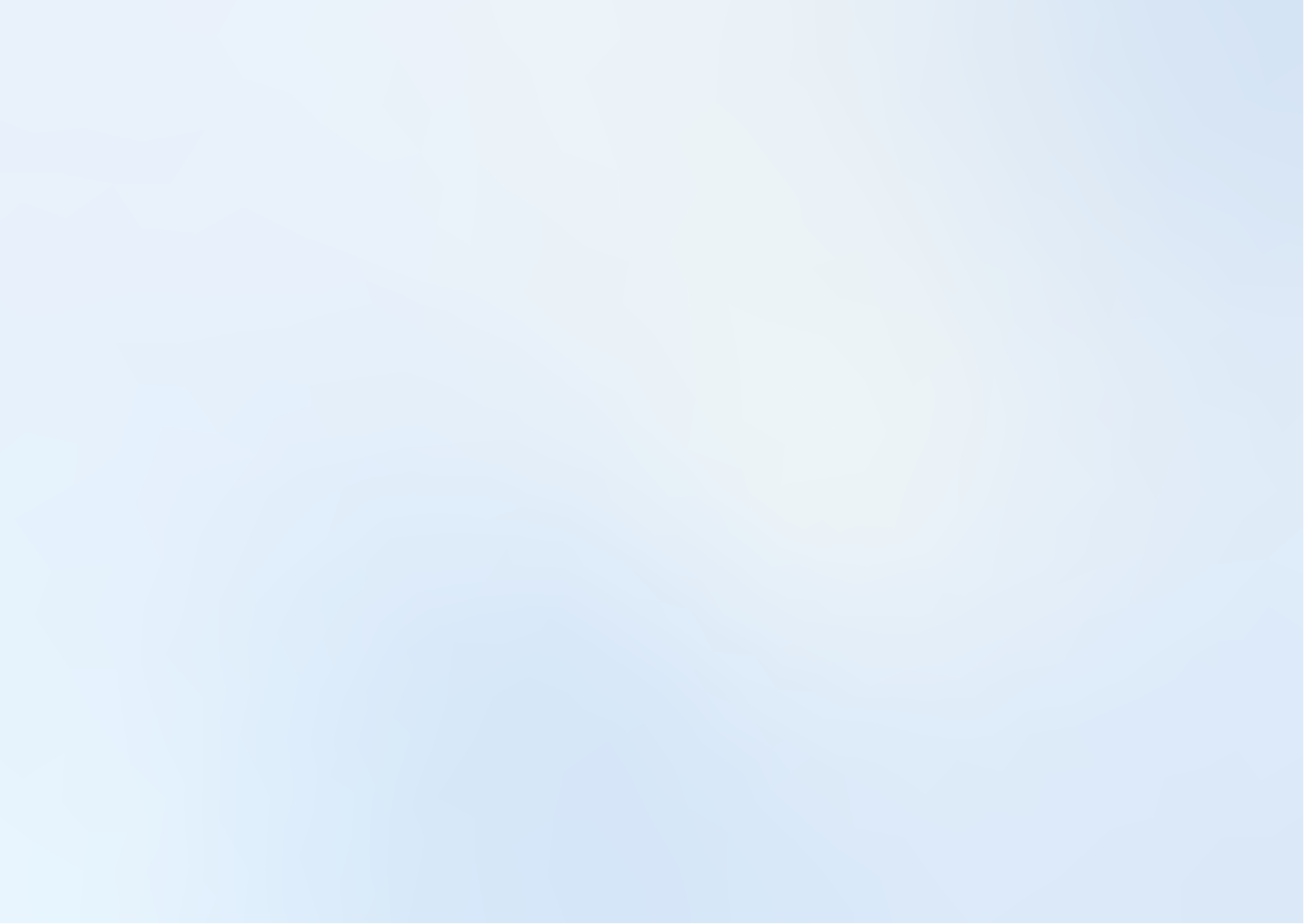 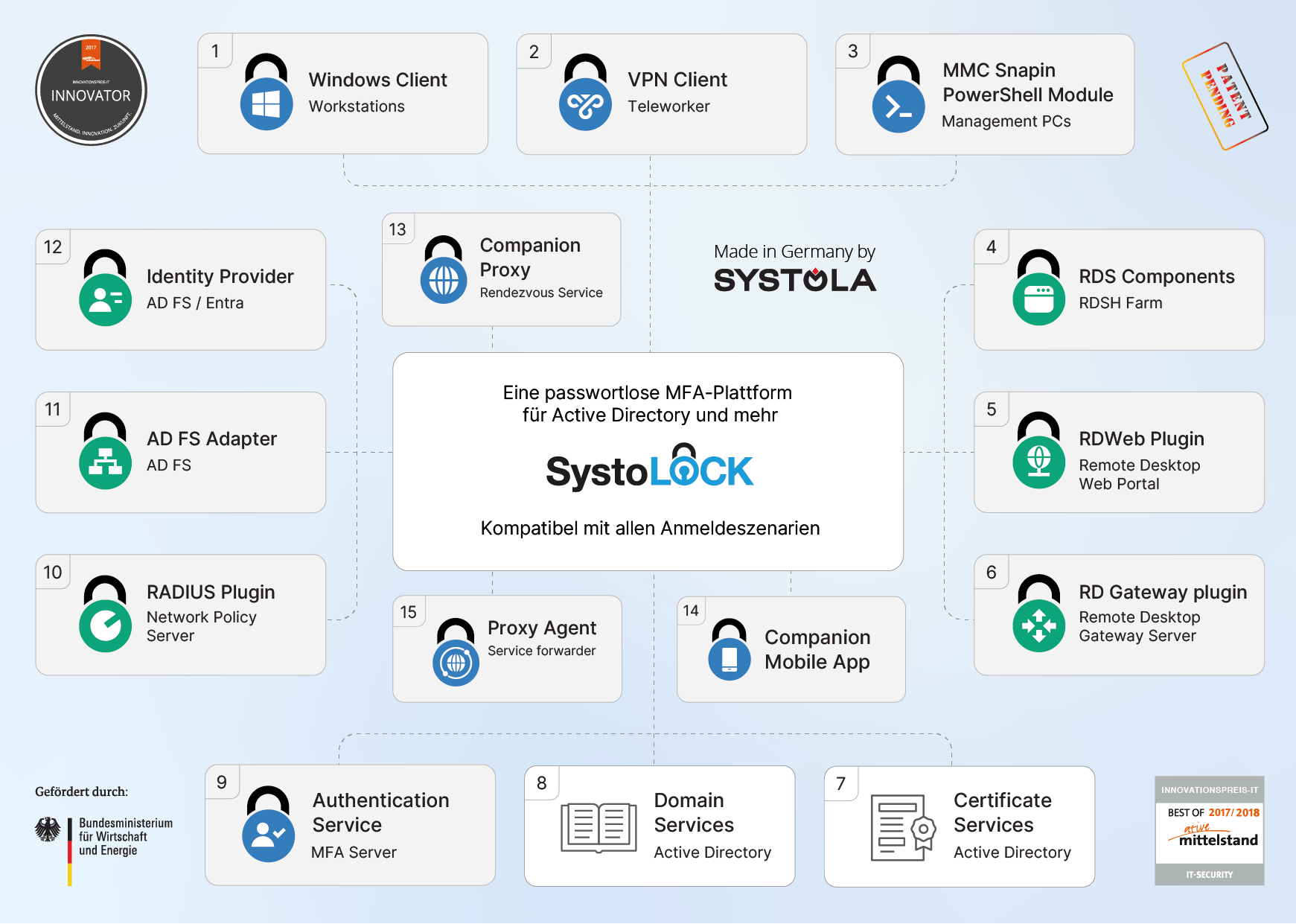 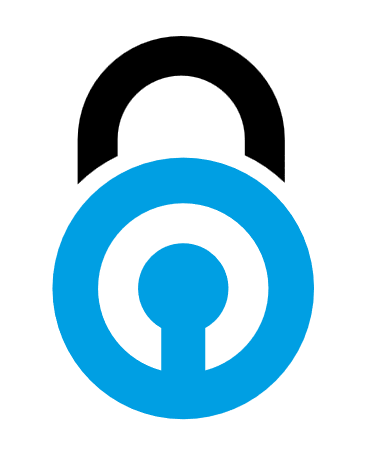 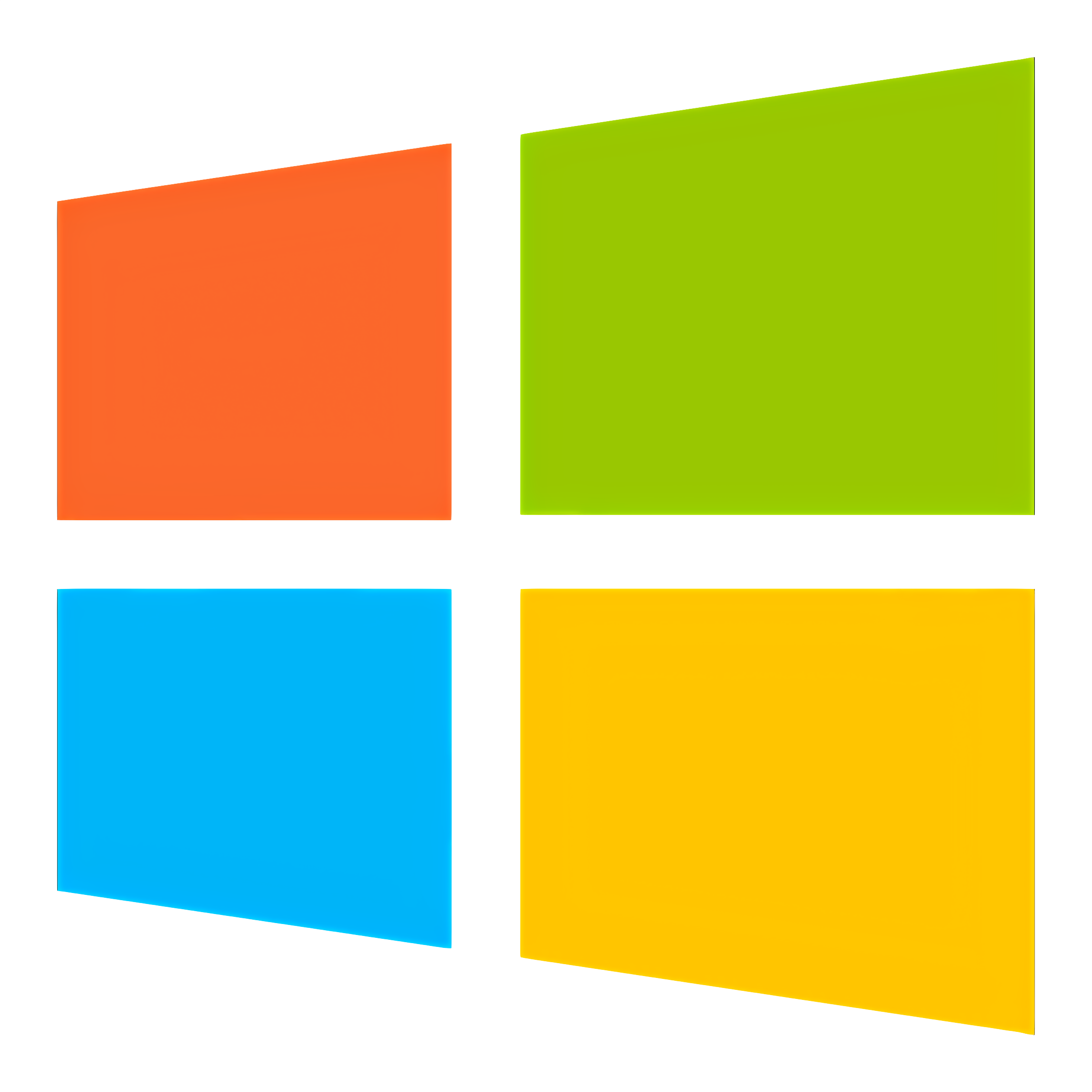 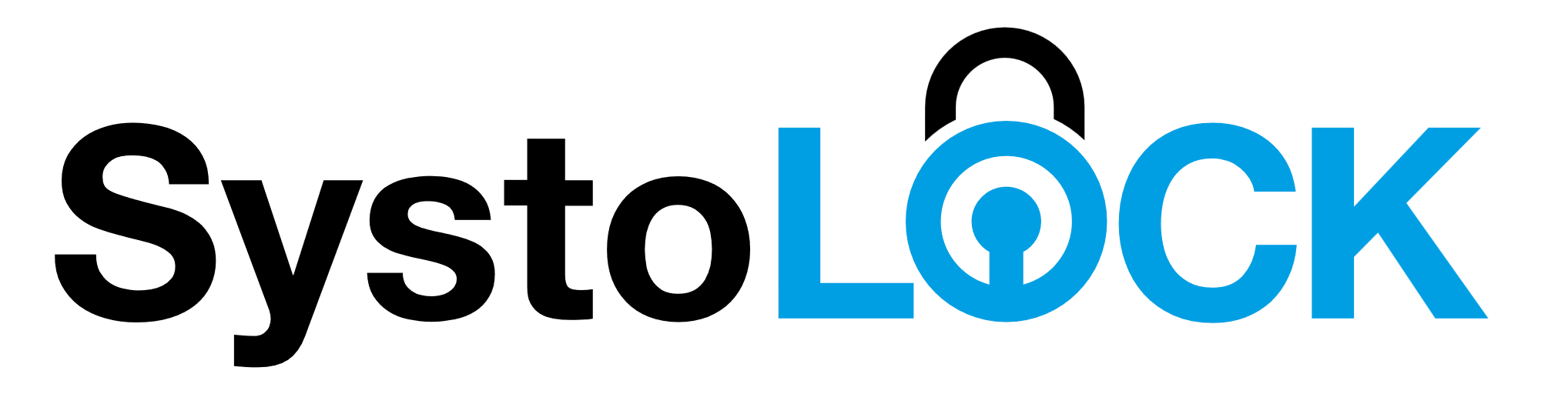 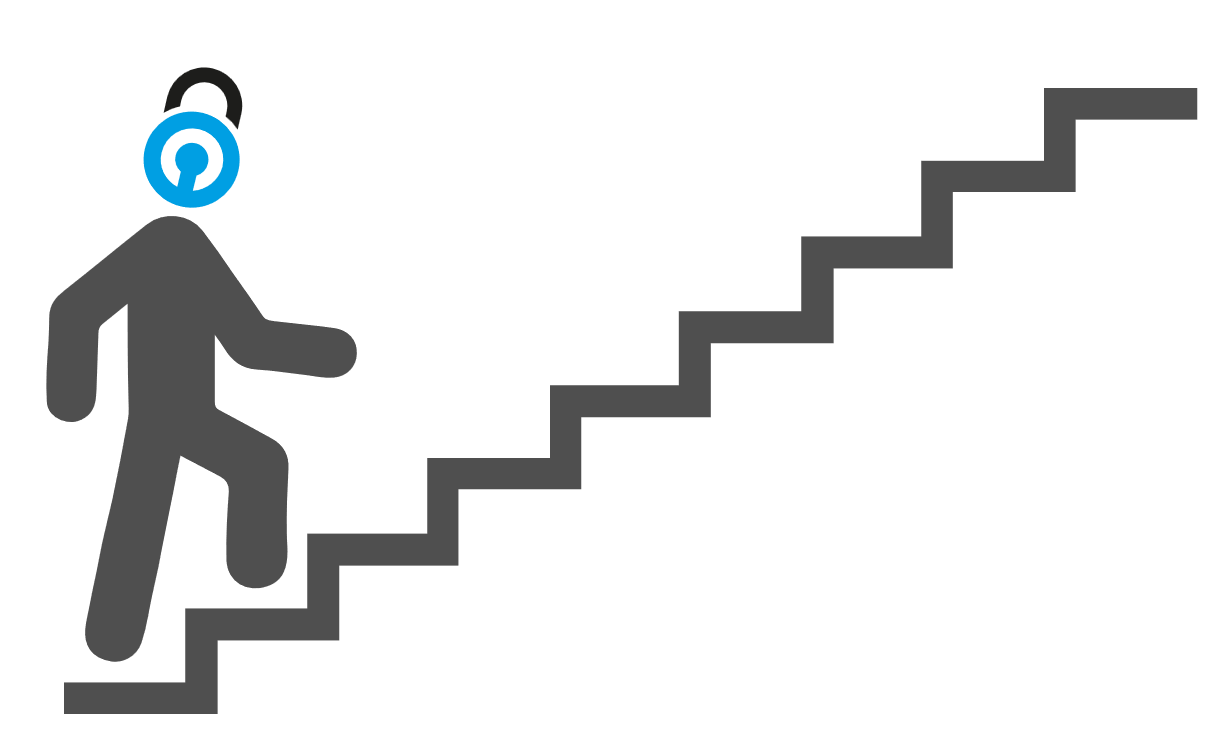 Passwortfreie MFA 
                                                       Für Active Directory
                                              On-Premises
                                     Kompatibel mit M365
                           NIS2/DORA-fördernd
                  Souveränitäts-fördernd
        Made in Germany
Patentiert
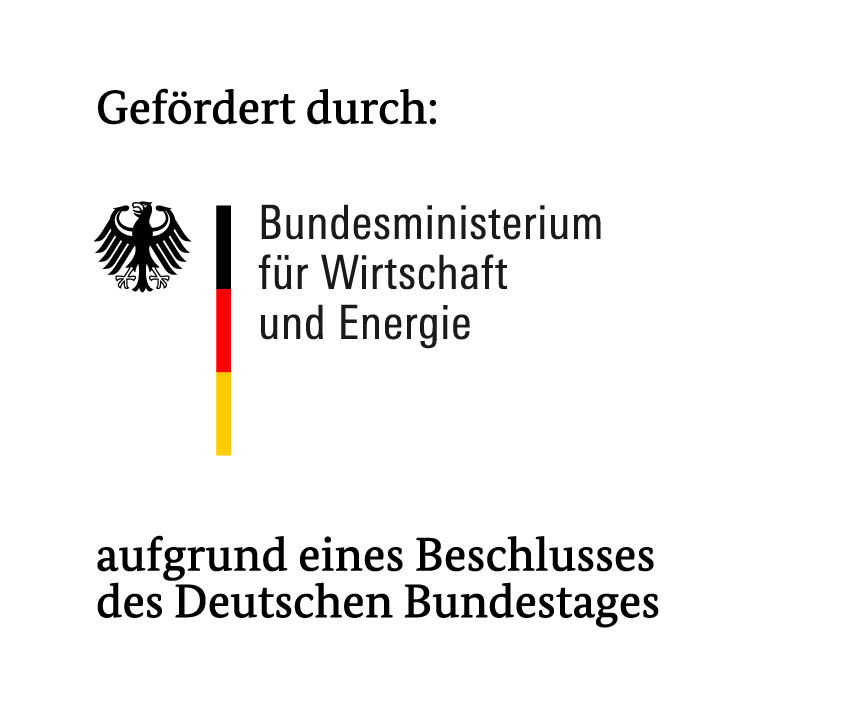 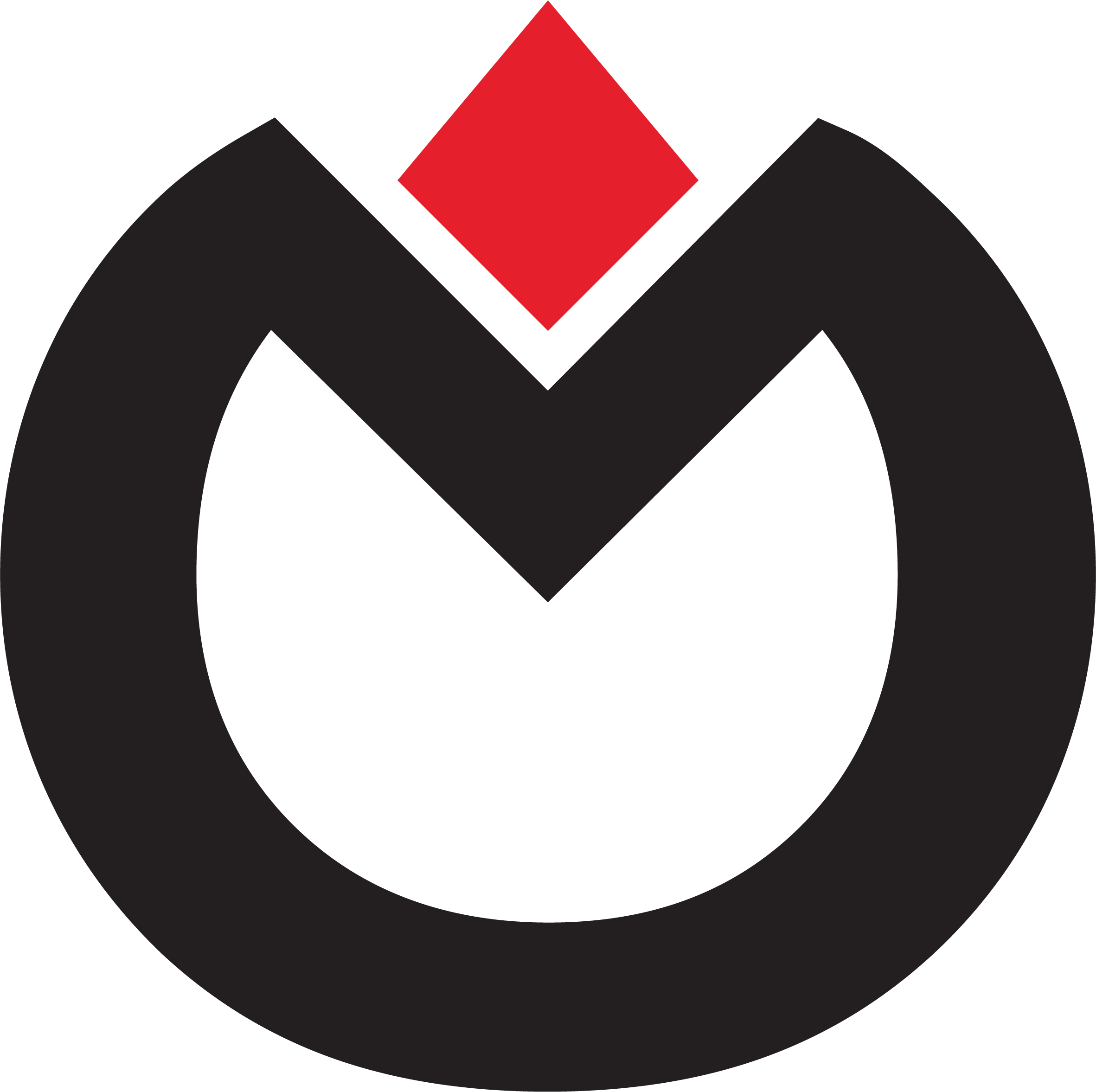 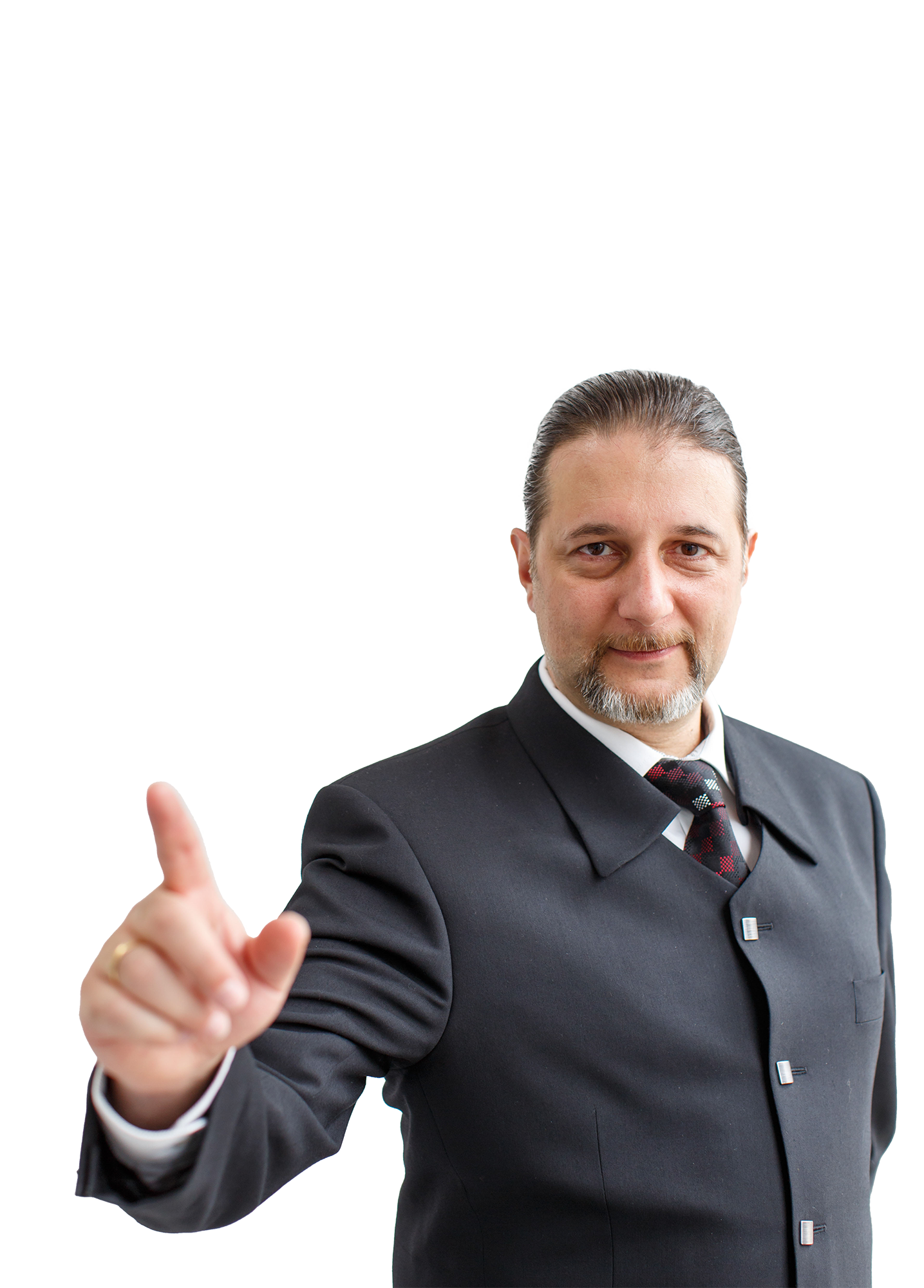 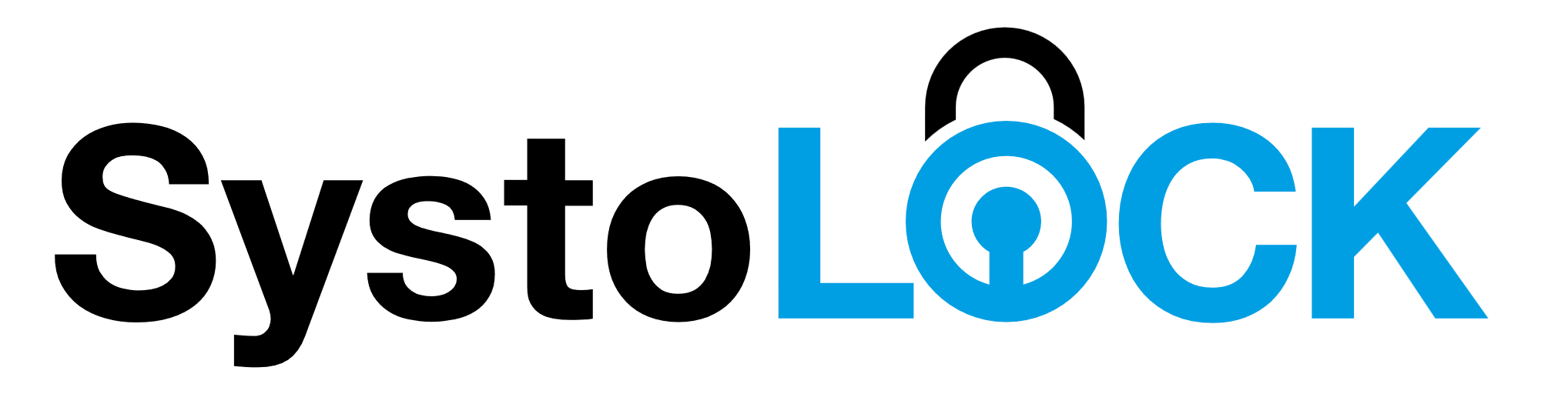 @
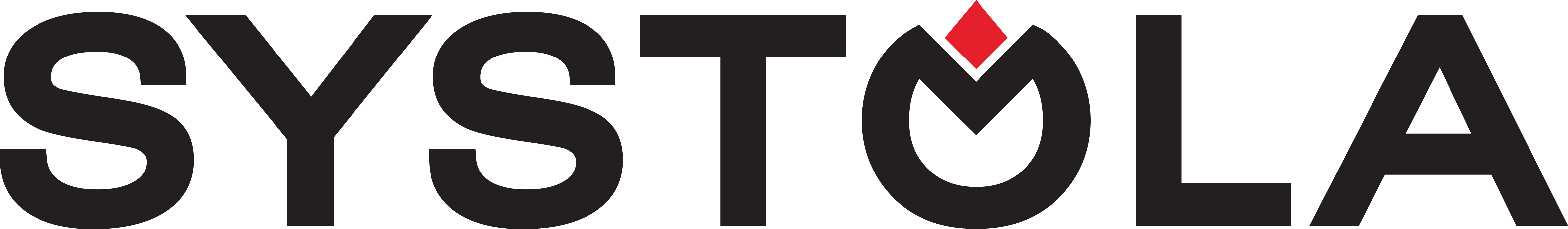 Systola GmbH, Hamburg

Demo + Infomaterial: P02
Roman Kuznetsov+49 40 730 91 572